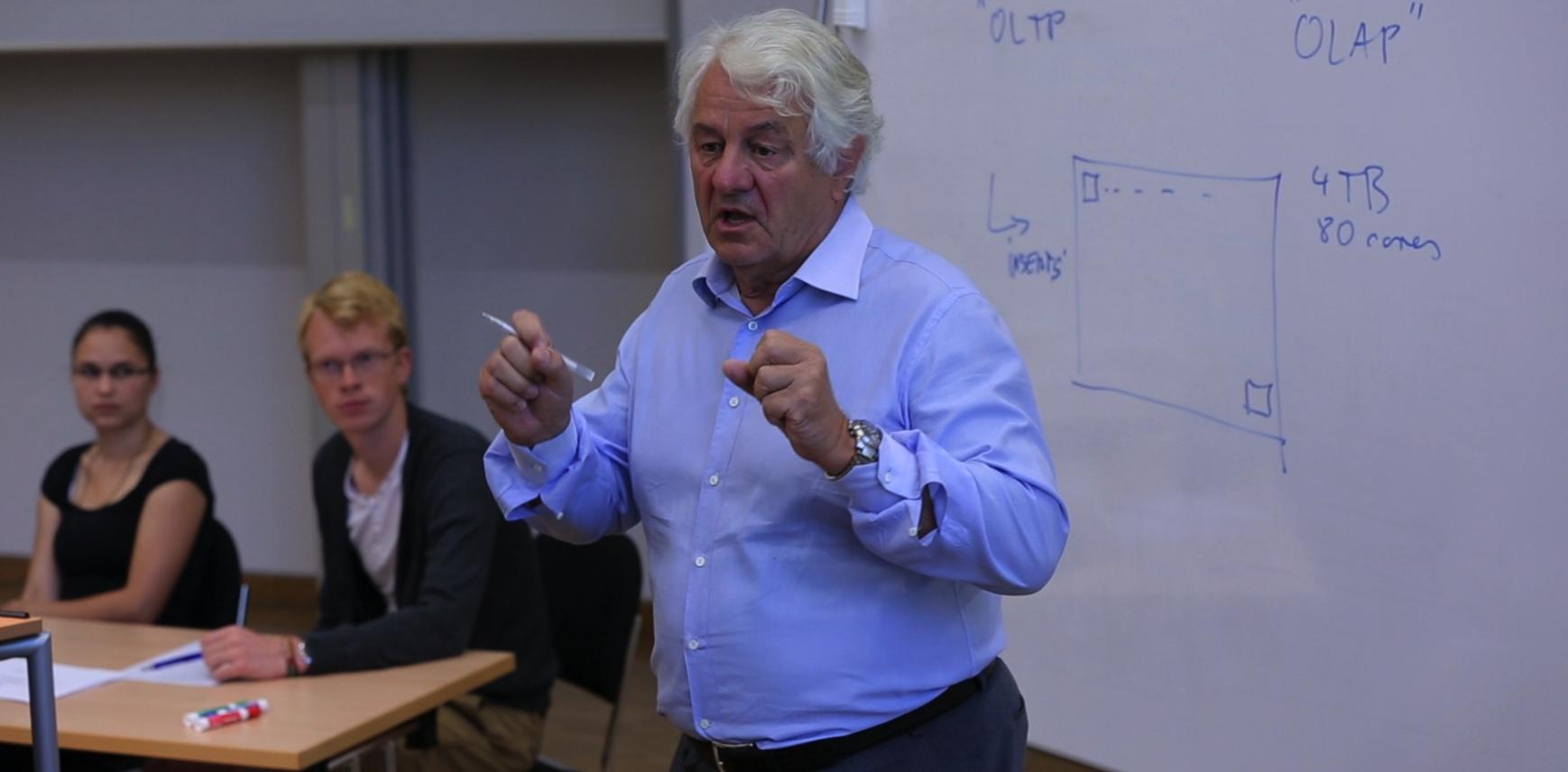 Trends and Concepts in Software Industry II
Learning Goals
Participants will gain
deep technical understanding of real-world challenges in enterprise computing faced by Zalando, one of Europe‘s biggest e-commerce fashion platforms which was founded 2008 in Berlin. 

Learning areas include
Characteristics of enterprise applications, systems, and processes
Hands-on experience with cloud platforms (AWS), SAP tools, data analytics
Slide 2
Seminar Overview
General Information
6 ECTS (graded)
Enrollment until October 30, 2019
https://hpi.de/plattner/teaching/winter-term-201920/trends-and-concepts-in-the-software-industry-ii.html 

Grading
  Active participation in discussions, the project and team work, intermediate presentations, and block week (30%)
  Project results and final presentation (40%)
  Documentation of the results (30%)
Slide 3
Seminar Schedule
Kick-off at Zalando
Enrollment Deadline
 Group Assignment
Deadline Documentation Submission
Intermediate Presentations
Block Week
Group Work & Prep
tba
14th of February
10th of February
January 2020
30th of October
Mid-November
Slide 4
Block Week
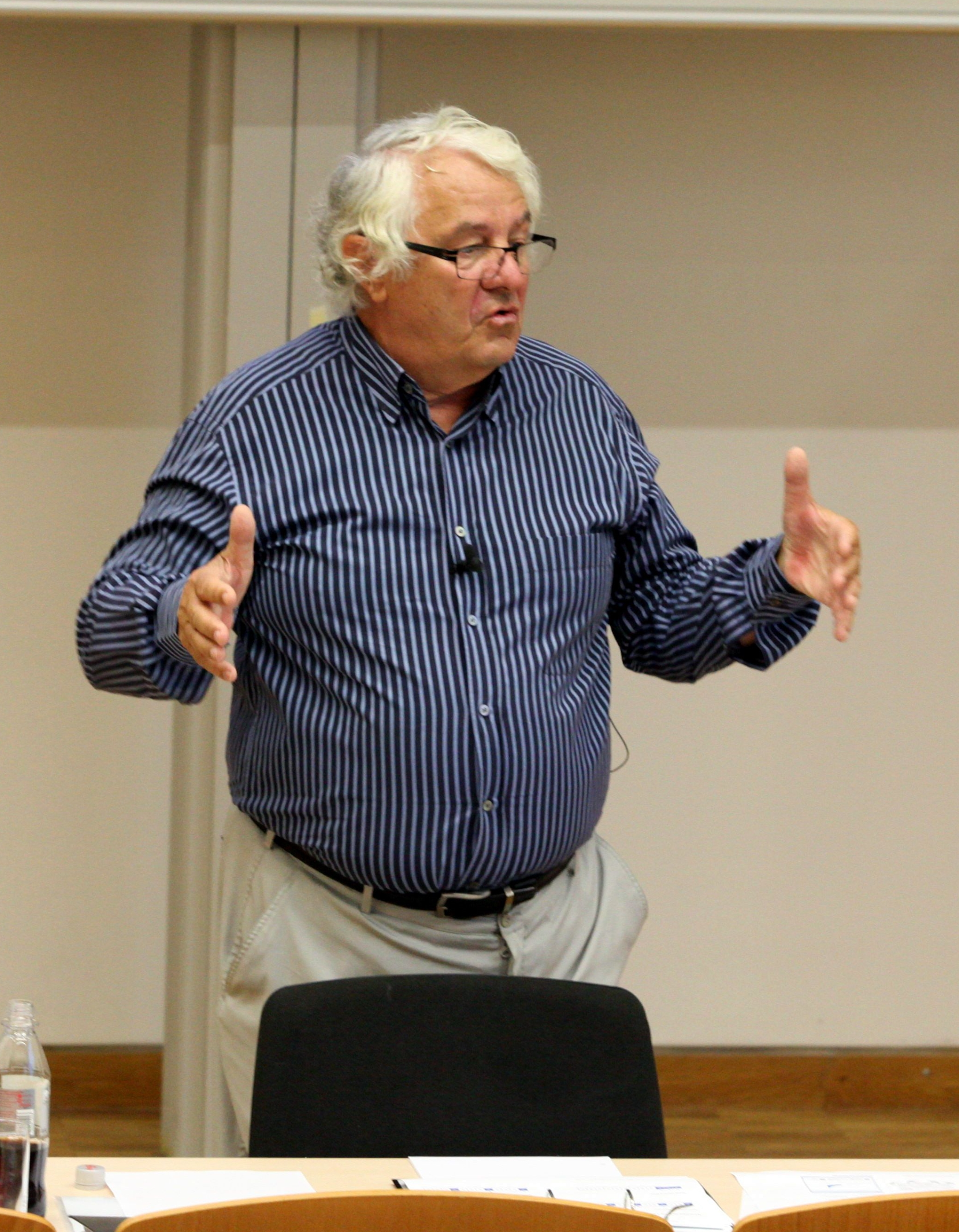 Presentation: challenge/current situation, insights, initial prototype ideas

Ideation and Implementation of a prototype

Test/evaluation with Zalando experts

Final presentations

5 days
Slide 5
[Speaker Notes: Non volatile memory]
Focus Areas
Process Mining
Data Pipelines
Schema Handling
Data Science
ML with Spark
Demo Platform for ML Use Cases
Reporting and Analytics
Planning
Data Virtualization / Consumption Layer
Data Management
Data Sharing / Integration
Event Busses
Slide 6
Contacts
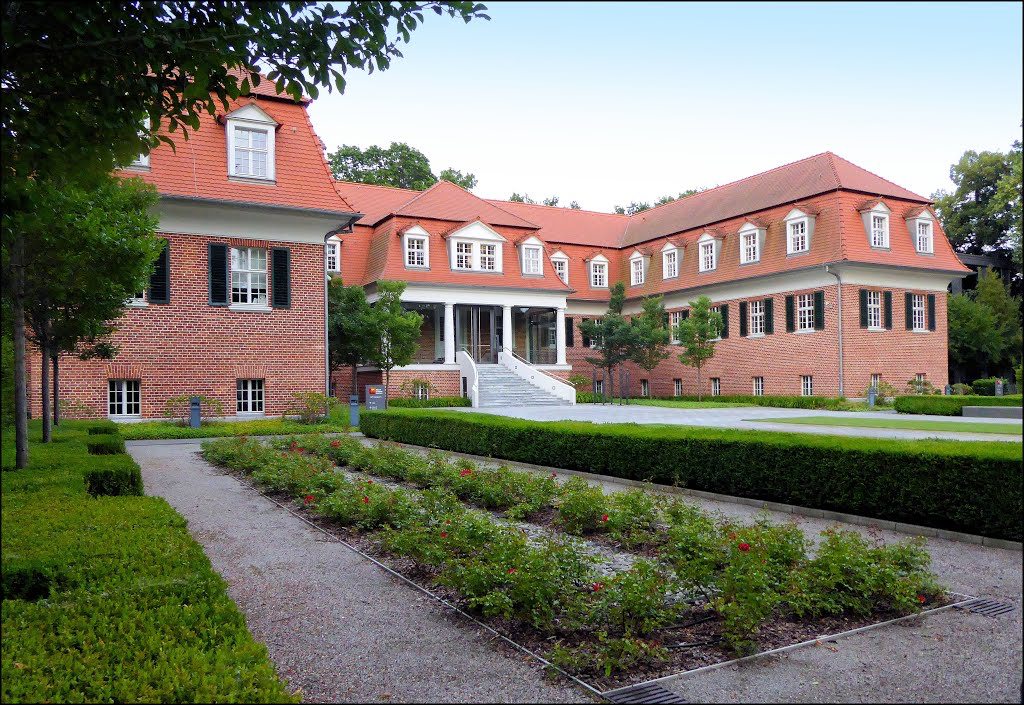 Dr. Matthias Uflacker
Room: V-2.18
Email: matthias.uflacker@hpi.de

Guenter Hesse
Room: V-2.03
Email: guenter.hesse@hpi.de
Phone: 1381
Slide 7